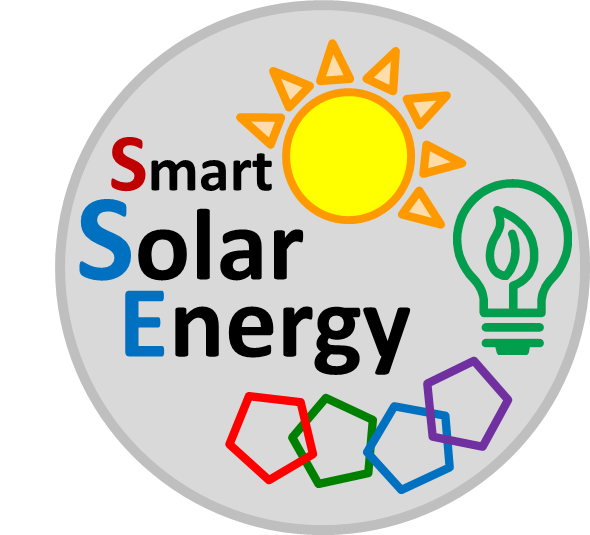 (Poster Topic)
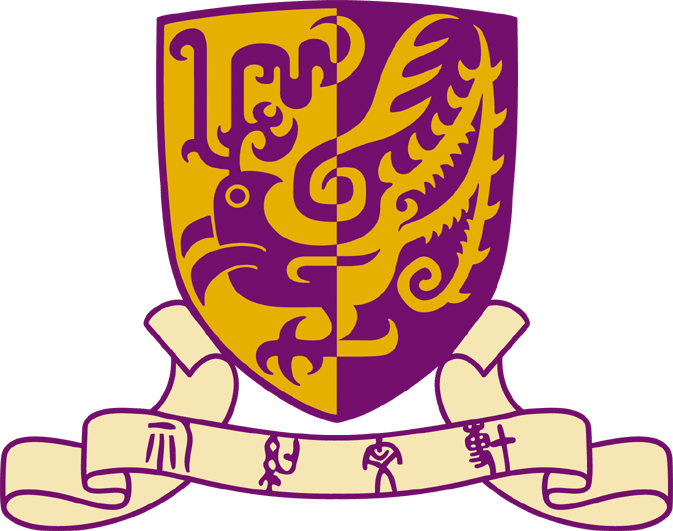 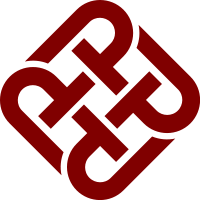 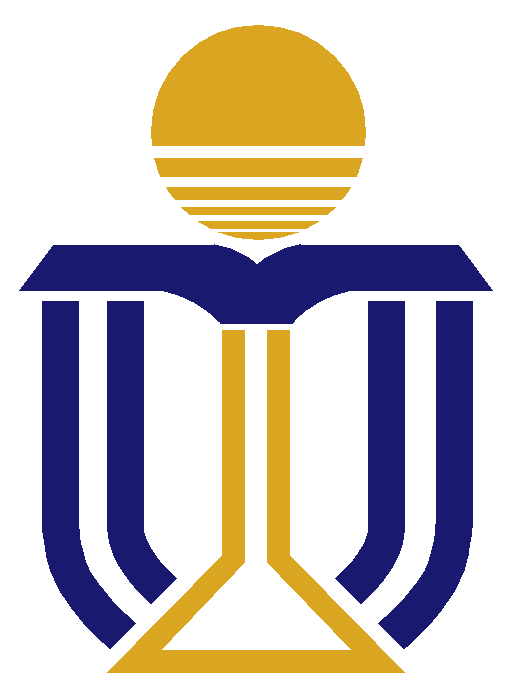 (Name of authors)
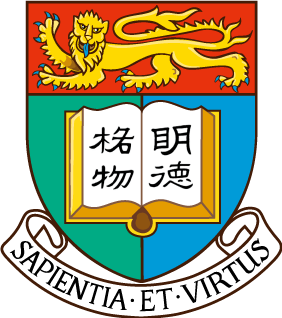 The work described in this poster was fully/substantially/partially supported by a grant from the Research Grants Council of the Hong Kong Special Administrative Region, China (Project No. T23-407/13-N).
(Contact phone no.)
(Contact email)
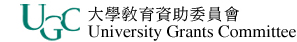 Introduction
Result
(Text)
(Text)
(Text)
(Text)
(Graph)
(Graph)
(Graph)
(Graph)
Experiment
(Text)
(Text)
(Text)
(Text)
Conclusion
(Text)
(Text)
(Text)
(Text)
References
(Text)
(Text)
(Text)
(Text)